Properties of the z-Transform
Linearity:
Time-shift:
Multiplication by n:
	Proof:
Multiplication by an:
	Proof:
Multiplication by ejn:
Multiplication by cosn:
Multiplication by sinn:
Summation:
[Speaker Notes: ]i=k,]
Convolution
Convolution:
	Proof:
	Change of index on the second sum:
	The ROC is at least the intersection of the ROCs of x[n] and h[n], but can be a larger region if there is pole/zero cancellation.
The system transfer function is completely analogous to the CT case:
Causality:
	Implies the ROC must be the exterior of a circle and include z = .
[Speaker Notes: ]i=k,]
Initial-Value and Final-Value Theorems (One-Sided ZT)
Initial Value Theorem:
	Proof:
Final Value Theorem:
Example:
Tables 7.2 and 7.3 in the textbook contain a summary of the z-Transform properties and common transform pairs.
[Speaker Notes: ]i=k,]
Long Division
Consider:
	Solution:
Implications of stability?
[Speaker Notes: ]i=k,]
Inverse z-Transform Using MATLAB
Consider:
	MATLAB:
Syms X x z
X = (8*z^3+2*z^2-5*z)/(z^3-1.75*z+.75);
x = iztrans(X)
x = 2*(1/2)^n+2*(-3/2)^n+4
Evaluate numerically:
num = [8 2 -5 0];
den = [1 0 -1.75 .75];
x = filter(num, den, [1 zeros(1,9)])
Output:
8   2   9   -2.5   14.25   -11.125   26.8125   -30.1563   55.2656
[Speaker Notes: ]i=k,]
Inverse z-Transform Using Partial Fractions
Rational transforms can be factored using the same partial fractions approach we used for the Laplace transforms.
The partial fractions approach is preferred if we want a closed-form solution rather than the numerical solution long division provides.
Example:
	In this example, the order of the numerator and denominator are the same. For this case, we can use a trick of factoring X(z)/z:
[Speaker Notes: ]i=k,]
Inverse z-Transform (Cont.)
We can compute the inverse using our table of common transforms:
	The exponential terms can be converted to a single cosine using a magnitude/phase conversion:
[Speaker Notes: ]i=k,]
Inverse z-Transform (Cont.)
This can be verified using MATLAB:
	num = [1 0 0 1];
	den = [1 -1 -1 -2 0];
	[r, p] = residue(num, den)
	r =	p=
		0.6429	2.0000
		0.4286 – 0.825i	-0.5000 + 0.8660i
		0.4286 + 0.825i	-0.5000 – 0.8660i
		-0.5000	0
	The first 20 samples of the output can be computed numerically using:
	num = [1 0 0 1];
	den = [1 -1 -1 -2 0];
	x = filter(num, den, [1 zeros(1,19)]);
Using MATLAB as a resource for solving homework problems can greatly reduce the time you spend doing busywork.
[Speaker Notes: ]i=k,]
First-Order Difference Equations
Consider a first-order difference equation:
We can apply the time-shift property:
We can solve for Y(z):
The response is again a function of two things: the response due to the initial condition and the response due to the input.
If the initial condition is zero:
Applying the inverse z-Transform:
Is this system causal? Why?
Is this system stable? Why?
Suppose the input was a sinusoid. How would you compute the output?
[Speaker Notes: ]i=k,]
Example of a First-Order System
Consider the unit-step response of this system:
Use the (1/z) approach for the inverse transform:
The output consists of a DC term, an exponential term due to the I.C., and an exponential term due to the input. Under what conditions is the output stable?
[Speaker Notes: ]i=k,]
Second-Order Difference Equations
Consider a second-order difference equation:
We can apply the time-shift property:
Assume x[-1] = 0 and solve for Y(z):
Multiplying z2/z2:
Assuming the initial conditions are zero:
Note that the impulse response is of the form:
	This can be visualized as a complex pole pair with a center frequency and bandwidth (see Java applet).
[Speaker Notes: ]i=k,]
Example of a Second-Order System
Consider the unit-step response of this system:
We can further simplify this:
The inverse z-transform gives:
MATLAB:
num = [1 -1 0];
den = [1 1.5 .5];
n = 0:20;
x = ones(1, length(n));
zi = [-1.5*2-0.5*1, -0.5*2];
y = filter(num, den, x, zi);
[Speaker Notes: ]i=k,]
Nth-Order Difference Equations
Consider a general difference equation:
We can apply the time-shift property once again:
We can again see the important of poles in the stability and overall frequency response of the system. (See Java applet).
Since the coefficients of the denominator are most often real, the transfer function can be factored into a product of complex conjugate poles, which in turn means the impulse response can be computed as the sum of damped sinusoids. Why?
The frequency response of the system can be found by setting z = ej.
[Speaker Notes: ]i=k,]
Transfer Functions
In addition to our normal transfer function components, such as summation and multiplication, we use one important additional component: delay.
This is often denoted by its z-transform equivalent.
We can illustrate this with an example (assumeinitial conditions are zero):
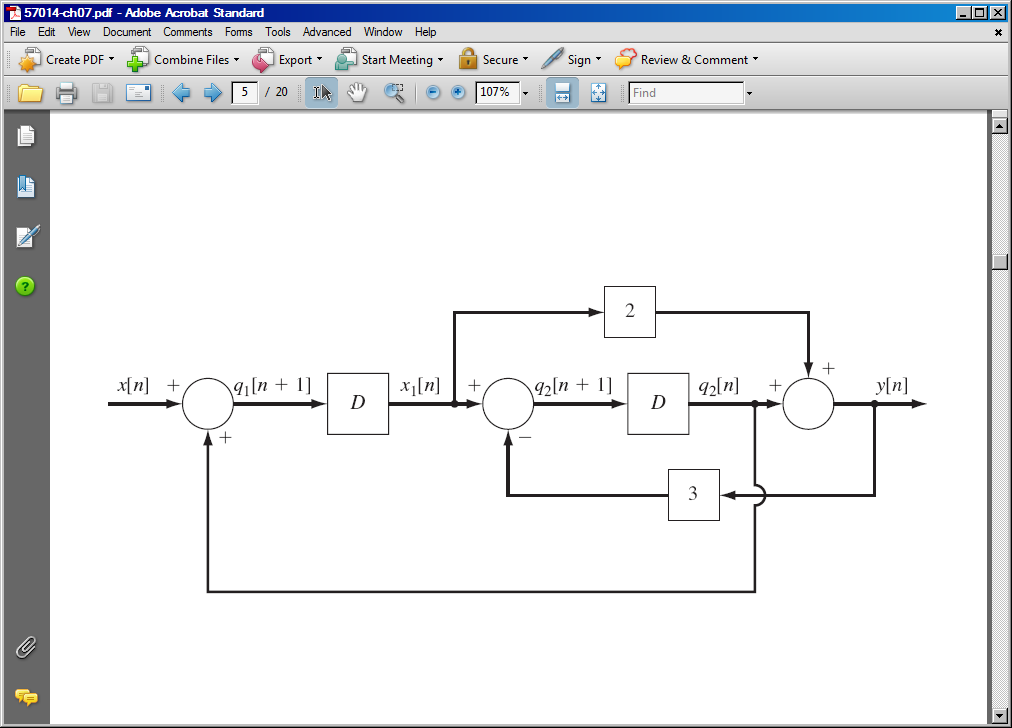 z-1
D
[Speaker Notes: ]i=k,]
Transfer Function Example
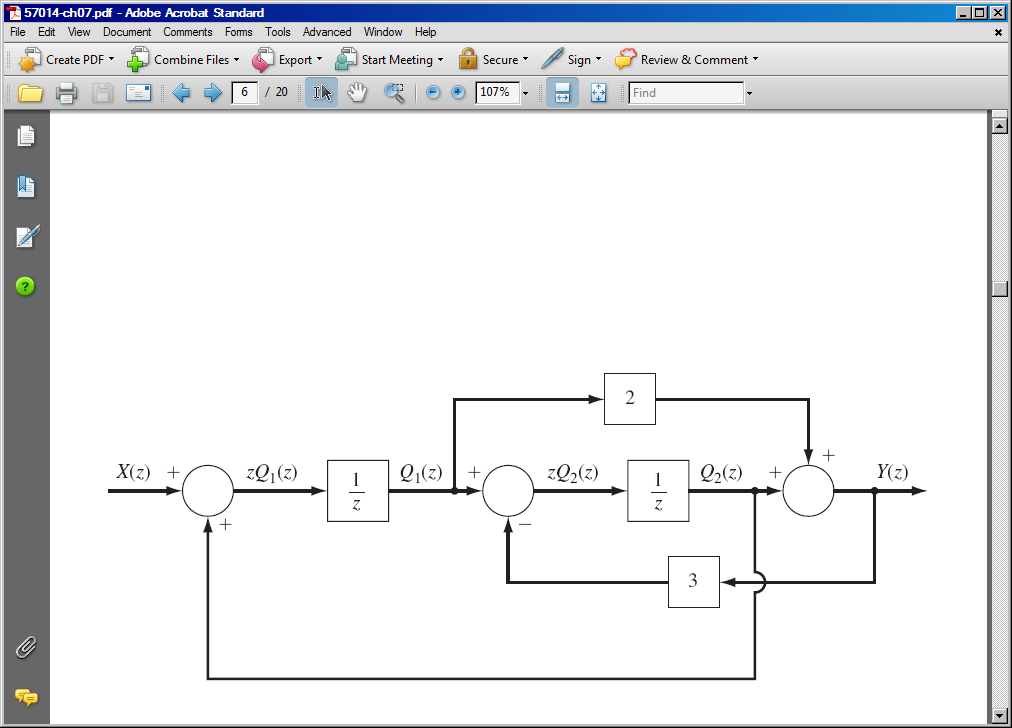 Redraw using z-transform:
Write equations for the behavior at each of the summation nodes:
Three equations and three unknowns: solve the first for Q1(z) and substitute into the other two equations.
[Speaker Notes: ]i=k,]
Basic Interconnections of Transfer Functions
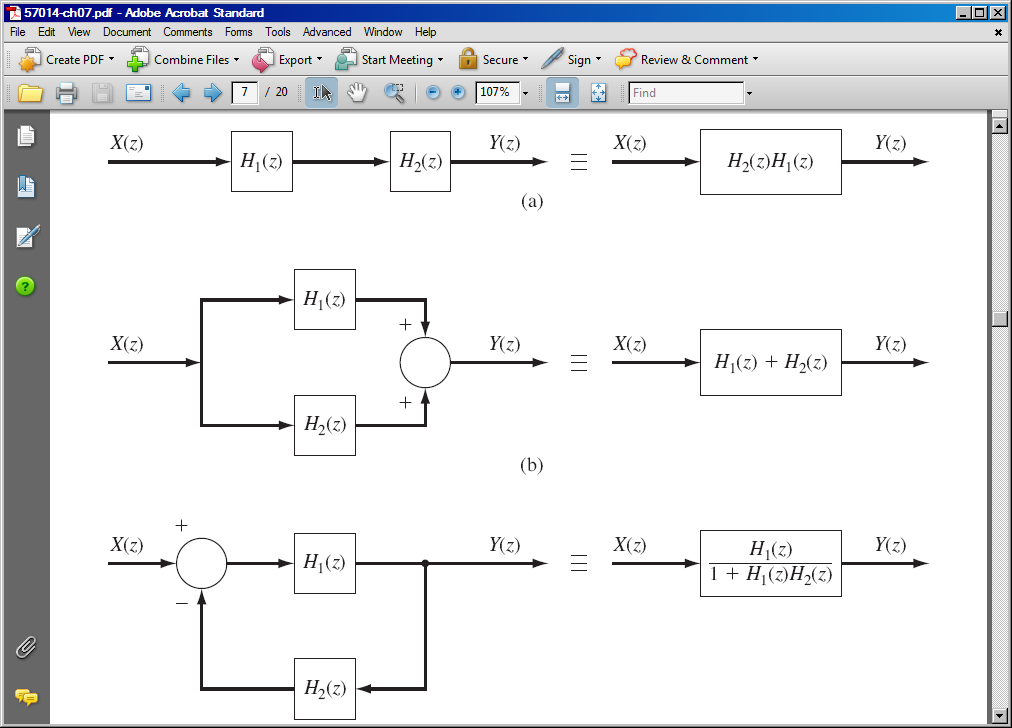 [Speaker Notes: ]i=k,]
Summary
Introduced additional properties of the z-transform.
Derived the convolution property for DT LTI systems.
Introduced two practical ways to compute the inverse z-transform: long division and partial fractions expansion.
Worked examples of each and demonstrated how to solve these problems using MATLAB.
Demonstration: Frequency response using a Java applet that allows you to visualize poles and zeros in the complex plane.
Demonstrated the solution of Nth-order difference equations using thez-transform: general response is an exponential.
Demonstrated how to develop and decompose signal flow graphs using the z-transform: introduced a component, the delay, which is equivalent to differentiation in the s-plane.